(CSC 102)
Discrete Structures
Lecture 16
Previous Lecture Summery
Basic concepts of relation 
Types of relations
Relation on a set
The inverse of a relation
Representing relations using Digraphs
N-ary Relations
Today’s Lecture
Properties of relations 
Reflexive, Symmetric and Transitive Relations
Properties of “Less than” relations
Properties of Congruence Modulo 3
Transitive closure of a relations
Representing Relations Using Digraphs
Definition
A directed graph, or digraph, consists of a set V of vertices (or nodes) together with a set E of ordered pairs of elements of V called edges (or arcs).
The vertex a is called the initial vertex of the edge (a, b), and the vertex b is called the terminal vertex of this edge.

We can use arrows to display graphs.
a
b
d
c
Representing Relations Using Digraphs
Example: Display the digraph with V = {a, b, c, d} and E = {(a, b), (a, d), (b, b), (b, d), (c, a), (c, b), (d, b)}.
An edge of the form (b, b) is called a loop.
Representing Relations Using Digraphs
Let A = {3, 4, 5, 6, 7, 8} and define a relation R on A as follows: 
For all x, y ∈ A,  x R y ⇔ 2 | (x − y).

Draw the directed graph of R.

Note that 3 R 3 because 3 − 3 = 0 and 2 | 0 since 0 = 2 · 0. Thus there is a loop from 3 to itself. Similarly, there is a loop from 4 to itself, from 5 to itself, and so forth, since the difference of each integer with itself is 0, and 2 | 0.

Note also that 3 R 5 because 3 − 5 = −2 = 2 · (−1). And 5 R 3 because 5 − 3 = 2 = 2 · 1. Hence there is an arrow from 3 to 5 and also an arrow from 5 to 3. The other arrows in the directed graph, are obtained by similar reasoning.
Directed Graph of a Relation
Let A = {3, 4, 5, 6, 7, 8} and define a relation R on A as follows: 
For all x, y ∈ A,  x R y ⇔ 2 | (x − y).

Draw the directed graph of R.
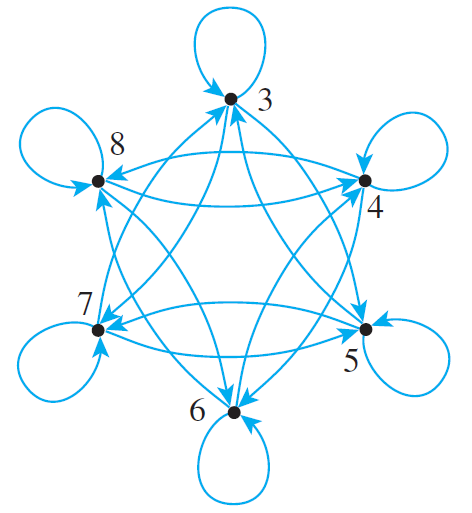 N-ary Relations
A binary relation is a subset of a Cartesian product of two sets, similarly, an n-ary relation is a subset of a Cartesian product of n sets.

Definition

Given sets A1, A2, . . . , An, an n-ary relation R on A1 × A2 ×· · ·× An is a subset of A1 × A2 ×· · ·× An. The special cases of 2-ary, 3-ary, and 4-ary relations are called binary, ternary, and quaternary relations, respectively.
The sets A1, A2, …, An are called the domains of the relation, and n is called its degree.
N-ary Relations
Example
Let R = {(a, b, c) | a = 2b  b = 2c with a, b, cN}
What is the degree of R?
The degree of R is 3, so its elements are triples.
What are its domains?
Its domains are all equal to the set of integers.
Is (2, 4, 8) in R?
No.
Is (4, 2, 1) in R?
Yes.
A Simple Database (Application)
Example: Consider a database of students, whose records are represented as 4-tuples with the fields Student Name, ID Number, Major, and GPA:


R = {(Ackermann, 231455, CS, 3.88),       (Adams, 888323, Physics, 3.45),       (John, 102147, CS, 3.79),       (Mac, 453876, Math, 3.45),       (Rao, 678543, Math, 3.90),       (Stevens, 786576, Psych, 2.99)}

Relations that represent databases are also called tables, since they are often displayed as tables.
Properties of Relations
We will now look at some useful ways to classify relations.
Definition: A relation R on a set A is called   reflexive, if (a, a)R for every element aA.

Are the following relations on {1, 2, 3, 4} reflexive?
R = {(1, 1), (1, 2), (2, 3), (3, 3), (4, 4)}
R = {(1, 1), (1, 2), (2, 3), (3, 3), (4, 4)}       No
R = {(1, 1), (2, 2), (2, 3), (3, 3), (4, 4)}
R = {(1, 1), (2, 2), (2, 3), (3, 3), (4, 4)}       Yes
R = {(1, 1), (2, 2), (3, 3)}
R = {(1, 1), (2, 2), (3, 3)}                            No
A relation on a set A is not reflexive if there exist some element aA such that (a, a)R.
Properties of Relations
Definitions

A relation R on a set A is called symmetric              
     if (b, a)R whenever (a, b)R for all a, bA. 

A relation R on a set A is called antisymmetric                    if a = b whenever (a, b)R and (b, a)R.

A relation R on a set A is called asymmetric                          if (a, b)R implies that (b, a)R for all a, bA.
Properties of Relations
Are the following relations on {1, 2, 3, 4} symmetric, antisymmetric, or asymmetric?
R = {(1, 1), (1, 2), (2, 1), (3, 3), (4, 4)}   Symmetric

R = {(1, 1)}        Antisymmetric.

R = {(1, 3), (3, 2), (2, 1)}       Asymmetric.

R = {(4, 4), (3, 3), (1, 4)}       Antisymmetric.
Properties of Relations
Definition: A relation R on a set A is called transitive if whenever (a, b)R and (b, c)R, then (a, c)R for a, b, cA. 


Are the following relations on {1, 2, 3, 4} transitive?

R = {(1, 1), (1, 2), (2, 2), (2, 1), (3, 3)}      Yes
R = {(1, 3), (3, 2), (2, 1)}                           No
R = {(2, 4), (4, 3), (2, 3), (4, 1)}                 No
Properties of Relations
Let A = {0, 1, 2, 3} and define relations R, S, and T on A as follows:
R = {(0, 0), (0, 1), (0, 3), (1, 0), (1, 1), (2, 2), (3, 0), (3, 3)},
S = {(0, 0), (0, 2), (0, 3), (2, 3)},
T = {(0, 1), (2, 3)}.

a.   Is R reflexive? symmetric? transitive?
b.   Is S reflexive? symmetric? transitive?
c.   Is T reflexive? symmetric? transitive?
Properties of Relations
Let A = {0, 1, 2, 3} and define relations R, S, and T on A as follows:
R = {(0, 0), (0, 1), (0, 3), (1, 0), (1, 1), (2, 2), (3, 0), (3, 3)};

The directed graph of R has the appearance shown below
Properties of Relations
Let A = {0, 1, 2, 3} and define relations R, S, and T on A as follows:
S = {(0, 0), (0, 2), (0, 3), (2, 3)};

The directed graph of S has the appearance shown below
Properties of Relations
Let A = {0, 1, 2, 3} and define relations R, S, and T on A as follows:
T = {(0, 1), (2, 3)}.

The directed graph of T has the appearance shown below
Properties of Relations
How many different reflexive relations can be defined on a set A containing n elements?

Solution: Relations on R are subsets of AA, which contains n2 elements.
Therefore, different relations on A can be generated by choosing different subsets out of these n2 elements, so there are 2n2 relations.
A reflexive relation, however, must contain the n elements (a, a) for every aA.
Consequently, we can only choose among n2 – n = n(n – 1) elements to generate reflexive relations, so there are 2n(n – 1) of them.
Properties of “Less Than” relation
Define a relation R on R (the set of all real numbers) as follows:

For all x, y ∈ R,   x R y ⇔ x < y.

Is R reflexive? b. Is R symmetric? c. Is R transitive?

R is not reflexive: 
R is reflexive if, and only if, ∀x ∈ R,x R x. By definition of R, this means that ∀x ∈ R, x < x. But this is false: ∃x ∈ R such that x ≮ x. 
As a counterexample, let x = 0 and note that 0 ≮ 0. Hence R is not reflexive.
Properties of “Less Than” relation
Define a relation R on R (the set of all real numbers) as follows:

For all x, y ∈ R,   x R y ⇔ x < y.

Is R reflexive? b. Is R symmetric? c. Is R transitive?

R is not symmetric: 
R is symmetric if, and only if, ∀x, y ∈ R, if x R y then y R x.
By definition of R, this means that ∀x, y ∈ R, if x < y then y < x. But this is false: ∃x, y ∈ R such that x < y and y ≮ x. As a counterexample, let x = 0 and y = 1 and note that 0 < 1 but 1 ≮ 0. Hence R is not symmetric.
Properties of “Less Than” relation
Define a relation R on R (the set of all real numbers) as follows:

For all x, y ∈ R,   x R y ⇔ x < y.

 Is R reflexive? b. Is R symmetric? c. Is R transitive?

R is not transitive: 

R is transitive if, and only if, for all x, y, z ∈ R, if x R y and y R z then x R z. 
By definition of R, this means that for all x, y, z ∈ R, if x < y and y < z, then x < z. But this statement is true by the transitive law of order for real numbers. Hence R is transitive.
Properties of Congruence Modulo 3
Define a relation T on Z (the set of all integers) as follows: 
For all integers m and n, m T n ⇔ 3 | (m − n).
This relation is called congruence modulo 3.
 Is T reflexive? b. Is T symmetric? c. Is T transitive?

T is Reflexive
Suppose m is a particular but arbitrarily chosen integer.
[We must show that m T m.] Now m − m = 0. But 3 | 0 since 0 = 3 · 0. Hence 3 | (m − m). Thus, by definition of T, m T m.
Hence T is reflexive.
Properties of Congruence Modulo 3
Define a relation T on Z (the set of all integers) as follows: 
For all integers m and n, m T n ⇔ 3 | (m − n).
This relation is called congruence modulo 3.
 Is T reflexive? b. Is T symmetric? c. Is T transitive?

T is Symmetric
Suppose m and n are particular but arbitrarily chosen integers
that satisfy the condition m T n. [We must show that n T m.] By definition of T , since m T n then 3 | (m − n). By definition of “divides,” this means that m − n = 3k, for some integer k. Multiplying both sides by −1 gives n − m = 3(−k). Since −k is an integer, this equation shows that 3 | (n − m). Hence, by definition of T, n T m.
Properties of Congruence Modulo 3
Define a relation T on Z (the set of all integers) as follows: 
For all integers m and n, m T n ⇔ 3 | (m − n).
This relation is called congruence modulo 3.
 Is T reflexive? b. Is T symmetric? c. Is T transitive?
T is Transitive
Suppose m, n, and p are particular but arbitrarily chosen integers that satisfy the condition m T n and n T p. [We must show that m T p.] By definition of T , since m T n and n T p, then 3 | (m − n) and 3 | (n − p). By definition of “divides,” this means that m − n = 3r and n − p = 3s, for some integers r and s. Adding the two equations gives (m − n) + (n − p) = 3r + 3s, and simplifying gives that m − p = 3(r + s). Since r + s is an integer, this equation shows that 3 | (m − p). Hence, by definition of T , m T p.
The Transitive Closure of a Relation
Let A be a set and R a relation on A. The transitive closure of R is the relation Rt on A that satisfies the following three properties:

1. Rt is transitive.
2. R ⊆ Rt .
3. If S is any other transitive relation that contains R, then      Rt ⊆ S.
The Transitive Closure of a Relation
Example
Let A = {0, 1, 2, 3} and consider the relation R defined on A as follows:
R = {(0, 1), (1, 2), (2, 3)}.
Find the transitive closure of R.
Solution: Every ordered pair in R is in Rt, so
{(0, 1), (1, 2), (2, 3)} ⊆ Rt.
Thus the directed graph of R contains the arrows shown below.
The Transitive Closure of a Relation
Since there are arrows going from 0 to 1 and from 1 to 2, Rt must have an arrow going from 0 to 2. Hence (0, 2) ∈ Rt. Then (0, 2) ∈ Rt and (2, 3) ∈ Rt, so since Rt is transitive, (0, 3) ∈ Rt. Also, since (1, 2) ∈ Rt and (2, 3) ∈ Rt, then (1, 3) ∈ Rt. Thus Rt contains at least the following ordered pairs:
{(0, 1), (0, 2), (0, 3), (1, 2), (1, 3), (2, 3)}.
But this relation is transitive; hence it equals Rt. Note that the directed graph of Rt is as shown below.
Combining Relations
Relations are sets, and therefore, we can apply the usual set operations to them.

If we have two relations R1 and R2, and both of them are from a set A to a set B, then we can combine them to R1  R2, R1  R2, or R1 – R2.

In each case, the result will be another relation from A to B.
Combining Relations
There is another important way to combine relations.

Definition: Let R be a relation from a set A to a set B and S a relation from B to a set C. The composite of R and S is the relation consisting of ordered pairs (a, c), where aA, cC, and for which there exists an element bB such that (a, b)R and (b, c)S. We denote the composite of R and S by SR.

In other words, if relation R contains a pair (a, b) and relation S contains a pair (b, c), then SR contains a pair (a, c).
Combining Relations
Example: Let D and S be relations on A = {1, 2, 3, 4}.
D = {(a, b) | b = 5 - a}     “b equals (5 – a)”
S = {(a, b) | a < b}        “a is smaller than b”

D = {(1, 4), (2, 3), (3, 2), (4, 1)}
S = {(1, 2), (1, 3), (1, 4), (2, 3), (2, 4), (3, 4)}
SD = {
(2, 4),
(3, 3),
(3, 4),
(4, 2),
(4, 3),
(4, 4)}
D maps an element a to the element (5 – a), and afterwards S maps (5 – a) to all elements larger than (5 – a), resulting in 
	SD = {(a,b) | 5 – a < b} or SD = {(a,b) | a + b > 5}.
The Relation Induced by a Partition
A partition of a set A is a finite or infinite collection of nonempty, mutually disjoint subsets whose union is A. A partition of a set A by subsets A1, A2, . . . , A6.
The Relation Induced by a Partition
Definition
Given a partition of a set A, the relation induced by the partition, R, is defined on A as follows:
For all x, y ∈ A, x R y ⇔ there is a subset Ai of the partition such that both x and y are in Ai .
Example
Let A = {0, 1, 2, 3, 4} and consider the following partition of A:
{0, 3, 4}, {1}, {2}.
Find the relation R induced by this partition.
Solution Since {0, 3, 4} is a subset of the partition,

0 R 3 because both 0 and 3 are in {0, 3, 4},
3 R 0 because both 3 and 0 are in {0, 3, 4},
0 R 4 because both 0 and 4 are in {0, 3, 4},
4 R 0 because both 4 and 0 are in {0, 3, 4},
3 R 4 because both 3 and 4 are in {0, 3, 4},
4 R 3 because both 4 and 3 are in {0, 3, 4},

Also,              0 R 0 because both 0 and 0 are in {0, 3, 4},
                    3 R 3 because both 3 and 3 are in {0, 3, 4},
                    4 R 4 because both 4 and 4 are in {0, 3, 4}.
Example (Contd.)
Since {1} is a subset of the partition,
1 R 1 because both 1 and 1 are in {1},
and since {2} is a subset of the partition,
2 R 2 because both 2 and 2 are in {2}.

Hence
R = { (0, 0), (0, 3), (0, 4), (1, 1), (2, 2), (3, 0), (3, 3), (3, 4), (4, 0), (4, 3), (4, 4) }.
Lecture Summery
Properties of relations 
Reflexive, Symmetric and Transitive Relations
Properties of “Less than” relations
Properties of Congruence Modulo 3
Transitive closure of a relations